Media-Math
L’attività propone un insegnamento della geometria che tiene conto dei graduali livelli di apprendimento degli studenti, ne rafforza gli aspetti visuali e descrittivi-analitici acquisiti nella scuola primaria e, attraverso attività di costruzione di modelli su carta e con l’uso del software Geogebra, promuove il pensiero razionale.
Il problema geometrico – l’equiscomponibilità di figure geometriche – viene risolto alternando modalità e ambienti di lavoro differenti: attività di gruppo realizzate con materiale cartaceo e strumenti da disegno, attività di laboratorio informatico con Geogebra, realizzazione del “Diario di bordo” e discussione collettiva in classe.
Finalità
Saper operare con gli enti geometrici fondamentali.
Saper riconoscere e costruire poligoni.
Saper contare associando al numero la quantità corrispondente.
Saper codificare e decodificare il simbolo numerico.
Saper riconoscere e costruire gruppi di oggetti con la stessa numerosità.
Obiettivi
Accrescere il bagaglio e la varietà delle parole numerali e allenarsi al contare transitivo.
Collegare parole e simboli numerici a esempi e modelli concreti per esperire il concetto astratto di numero.
Elaborare esempi e immagini geometriche dell’operazione di sottrazione in collegamento all’addizione e alla relazione d’ordine maggiore o uguale.
Riflettere sul concetto astratto di piano (spazio bidimensionale) e su quello di spazio (tridimensionale).
Applicare le conoscenze geometriche al contesto reale quotidiano e alla tecnica: costruzione di un tangram.
Risolvere semplici problemi con l’uso delle addizioni a voce e sul quaderno.
Eseguire semplici calcoli mentali con addizione e sottrazione.
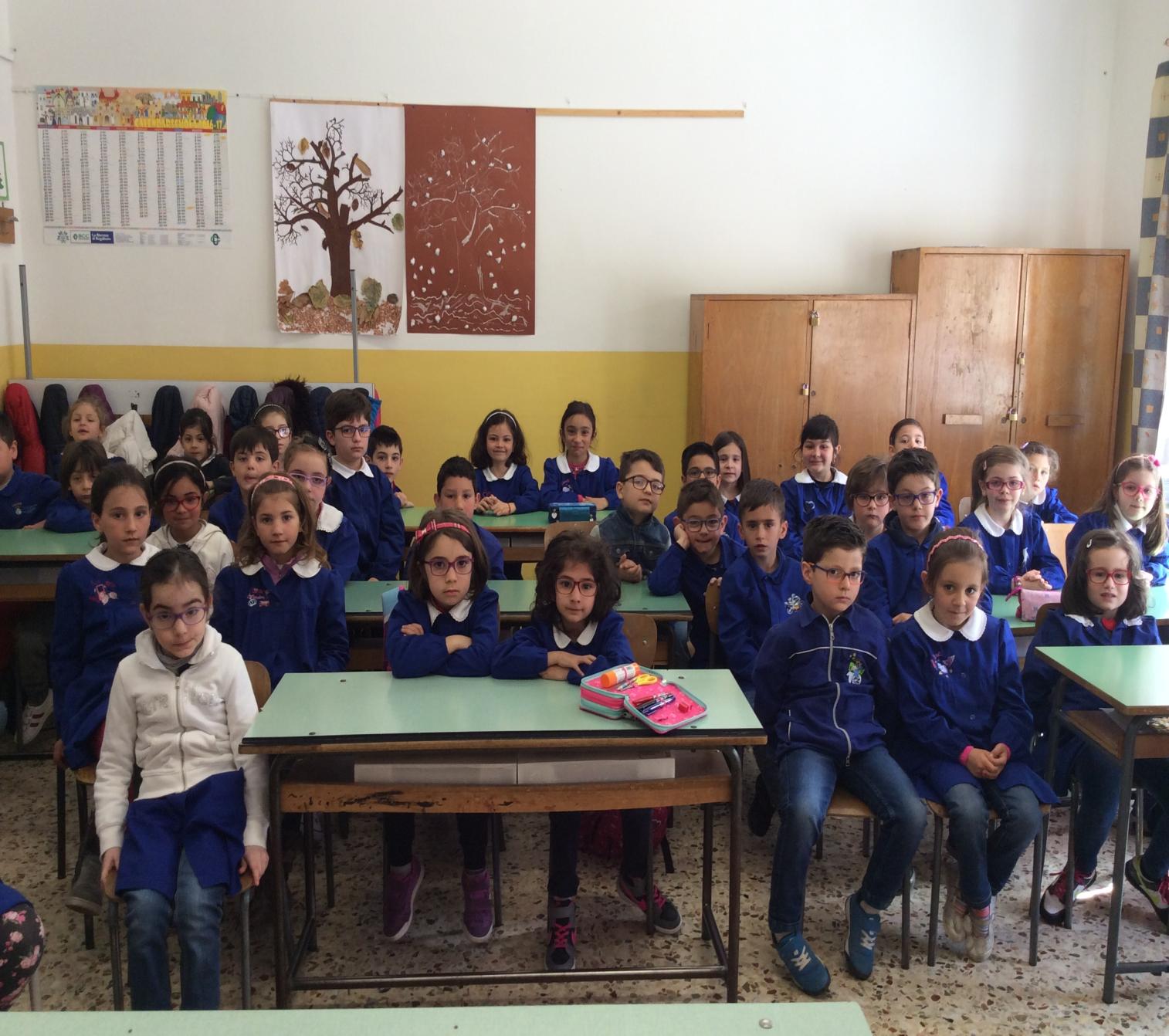